TARIXDAN HIKOYALAR
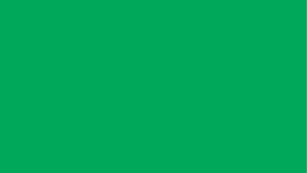 5 - SINF
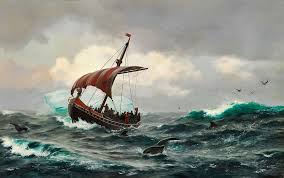 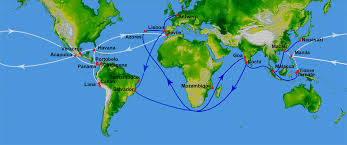 O‘qituvchi: Bibisara Xasanova
MUSTAHKAMLASH
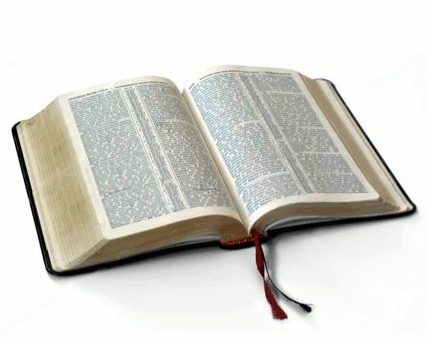 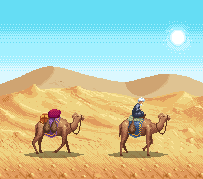 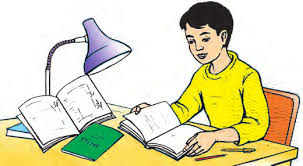 O‘zbekistondan Xitoygacha  Tojikiston orqali boriladi.
O‘zbekistondan Xitoygacha xarita orqali quruqlik yo‘li bilan sayohat qiling.
TARIXDAN HIKOYALAR
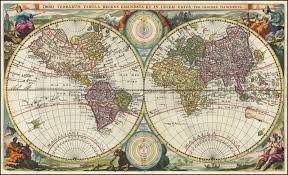 MAVZU: YANGI DENGIZ SAVDO YO‘LLARINING OCHILISHI
DENGIZ SAVDO YO‘LLARIGA EHTIYOJNING O‘SISHI
1. XV asr oxiri – XVI asr boshlarida Evropada tovar ishlab chiqarish yuqori sur’atlarda o‘sa boshladi.
2. Yevropaliklar ongini o‘zga o‘lka xalqlarining oltin-kumushlari va boshqa boyliklarini egallash chulg‘ab oldi.
Milodning XV asri oxiri va XVI asr boshlarida Yevropa davlatlarida yangi dengiz savdo yo‘llari ochilishiga kuchli ehtiyoj sezildi. Bunga nimalar sabab bo‘ldi?
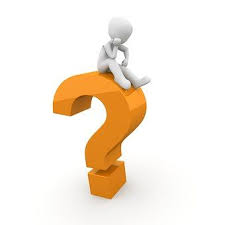 USMONIYLAR  YEVROPALIKLAR  RAQIBI
Buyuk Ipak yo‘lidan va O‘rtayer dengizi orqali o‘tadigan dengiz savdo yo‘lidan Yevropaliklar foydalana olmas edi. Chunki bu yo‘llarning hazorati Usmonlilar davlati qo‘lida edi.
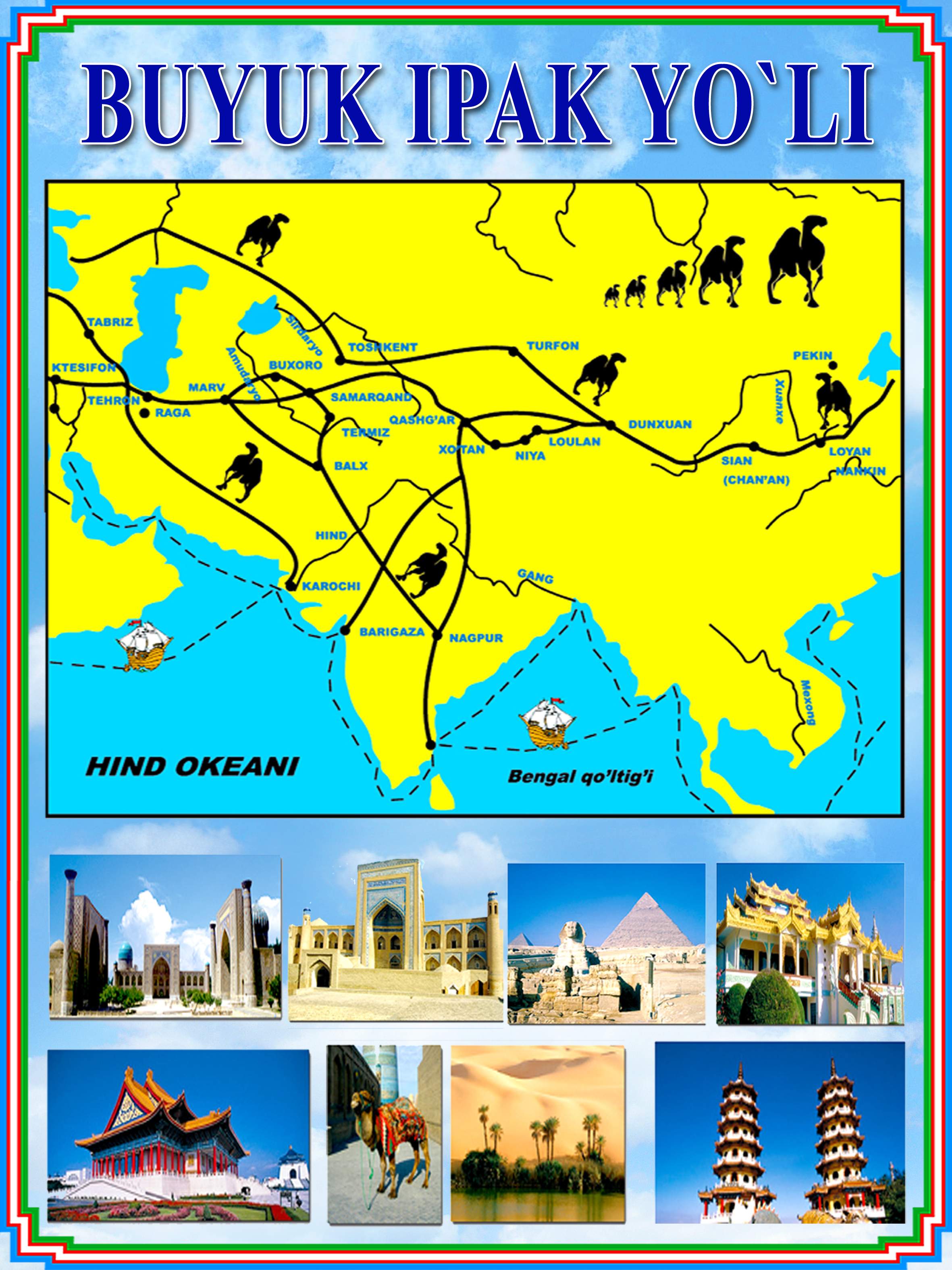 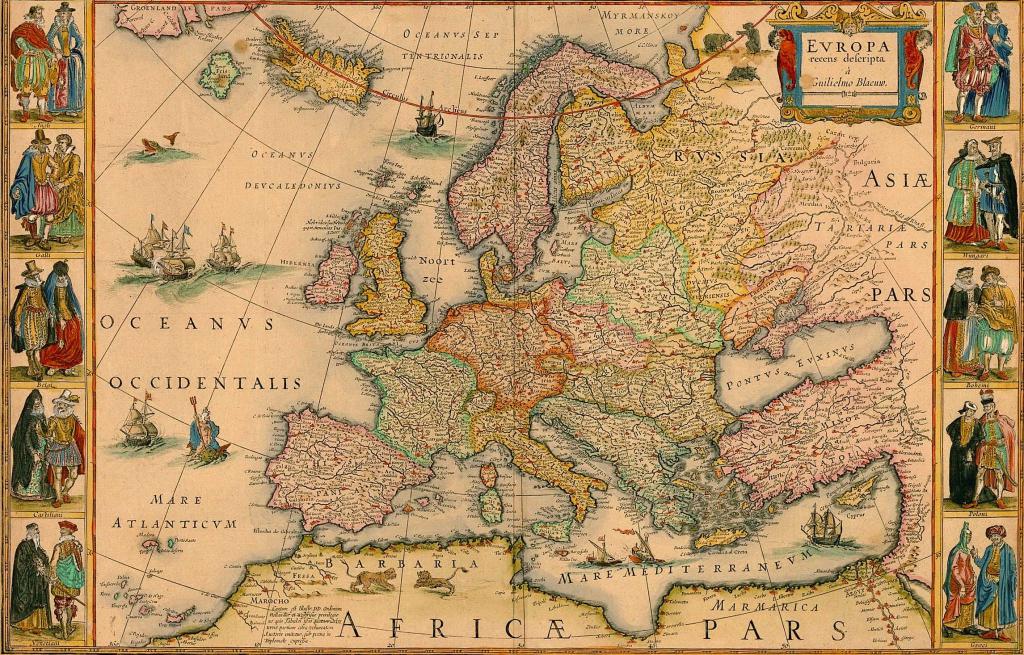 Buyuk Ipak yo‘li
YANGI DENGIZ SAVDO YO‘LLARINING OCHILISHI
Portugaliya va Ispaniya dengizchilari yangi dengiz yo‘llari ochilishining tashabbuskorlari bo‘lishdi.Yangi dengiz savdo yo‘li ochishga birinchi bo‘lib Ispaniya qirolligiga xizmat qilgan dengiz sayyohi admiral Xristofor Kolumb rahbarlik qildi.
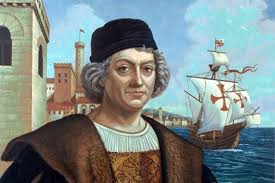 Xristofor Kolumb
XRISTOFOR  KOLUMB SAYOHATI
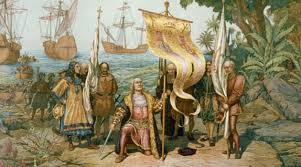 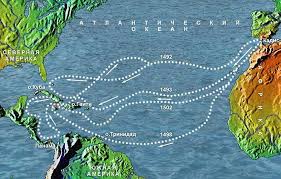 YODDA  TUTING!
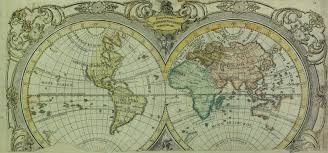 1492 - yilning 
12 - oktabri Amerika qit’asi  kashf etilgan sana bo‘lib tarixga kirdi.
VASKO DA GAMA
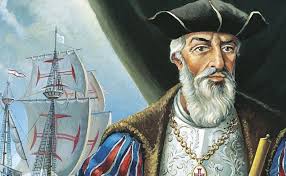 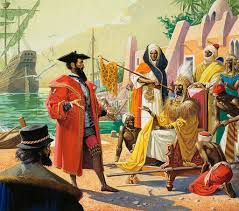 1498 - yilda portugaliyalik sayyoh  Atlantika okeani Hindistonga  boradigan dengiz yo‘lini ochdi.
VASKO  DA GAMA
Vasko da Gama Hindistonda
YEVROPALIKLAR  HINDISTONDA
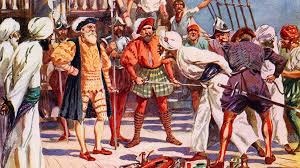 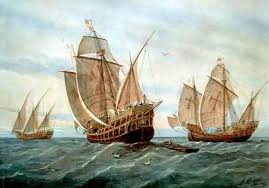 YEVROPALIKLAR  HINDISTONDA
Odamlar uchun o‘zlari  yashagan davrgacha no’malum bo‘lgan yangi yerlarning izlab topilganligiga geografik kashfiyotlar deyiladi.
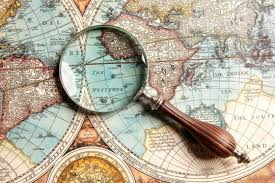 QADIMGI  XITOY
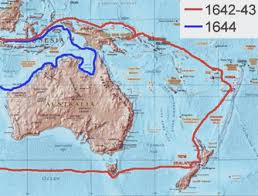 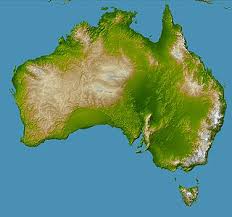 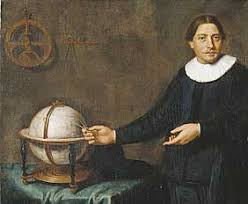 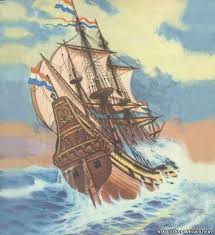 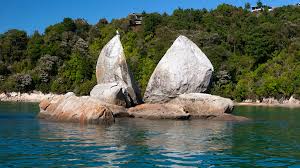 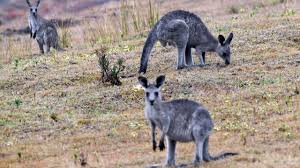 ABEL TASMAN
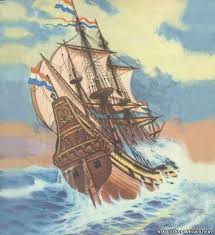 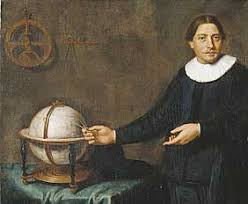 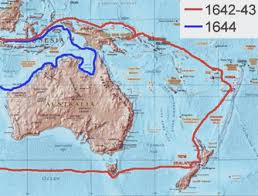 YASHIL  QIT’A
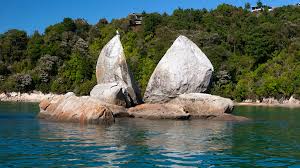 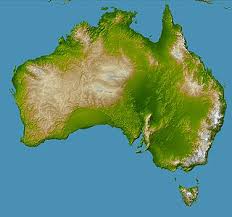 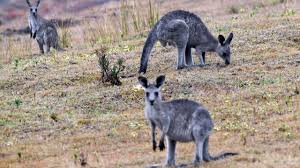 ATAMALAR MAZMUNINI BILIB OLING
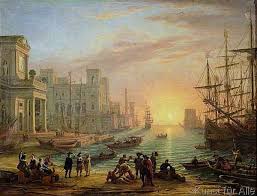 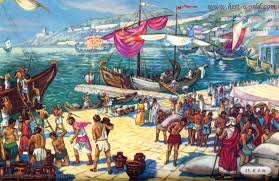 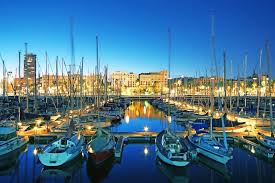 PORT - dengiz yoki daryo qirg‘oqlarida kema turadigan va ta’mirlanadigan, yuk ortish va tushirishga mo‘ljallangan hamda yo‘lovchilarga xizmat qiladigan joy.
ASTROLYABIYA
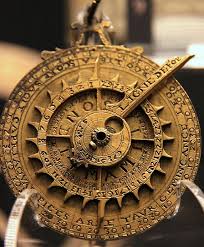 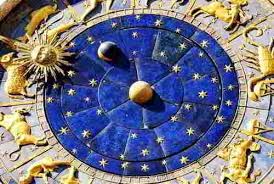 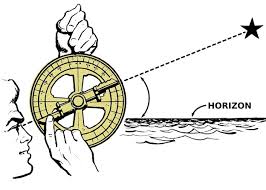 Astrolyabiya - XVIII asrgacha  biror  joyning geografik  joylashuv holatini, vaqtini, yulduzlarning chiqish va botish paytini aniqlashda ishlatib kelingan asbob.
JAHON SAVDO ALOQALARI
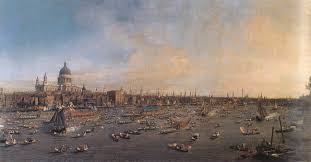 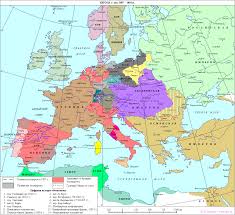 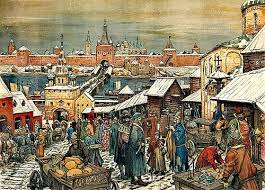 LONDON BOZORI
LONDON PORTI
MUSTAQIL BAJARISH UCHUN TOPSHIRIQ:
Darslikning 59 - sahifasidagi “Yangi dengiz savdo yo‘llarining  ochilishi” mavzusini o‘qish.
Yangi dengiz yo‘llarining ochilishida X.Kolumb qanday rol o‘ynadi?
Hindistonga boradigan yo‘lni  kim kashf etgan?
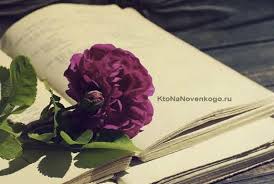 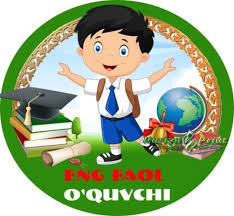